СТВОРЕННЯ ВЛАСНОГО ШРИФТУ ЗА ДОПОМОГОЮ NURBS
Керівник:
 
Кушлик-Дивульська Ольга Іванівна,
кандидат фізико-математичних наук,   доцент
Підготувала:
 
Воловнік Анна Василівна,
"КПІ ім. Ігоря Сікорского"
Студентка групи СТ-81
Зміст
Що таке NURBS?
Методи сплайнового моделювання
Характеристики кривих NURBS 
Побудова літер
Власний рукописний шрифт
Висновки
Література
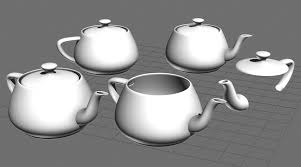 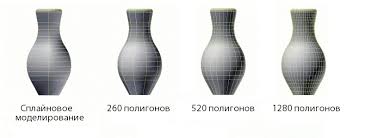 Що таке NURBS?
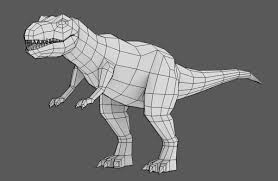 Що таке NURBS?
Поверхні NURBS визначаються кривими, на які впливають «важкі» контрольні точки. 
NURBS сьогодні активно використовують у комп'ютерній графіці 3D-моделювання – процесі розробки математичного представлення будь-якої тривимірної поверхні об'єкта.
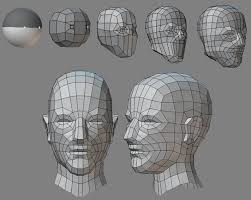 Методи сплайнового моделювання
NURBS використовується для позначення таких методів сплайнового моделювання:
Криві Безьє;
Bi-spline;
Rational;
Non-uniform (нерівномірні).
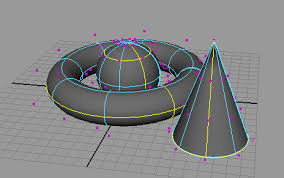 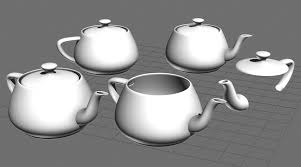 Ступінь − це додатне ціле число. Воно зазвичай становить 1, 2, 3 або 5, хоча може бути будь-яким додатним цілим числом. 

Контрольні точки − це найменший ступінь + 1. Один з найпростіших способів зміни форми кривої NURBS - переміщення її контрольних точок. Контрольні точки мають пов'язане число, яке називається вагою.
Характеристики кривих NURBS
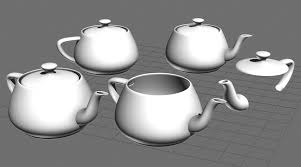 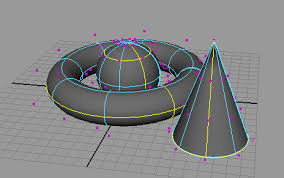 Характеристики кривих NURBS
Вузли − це список номерів (ступінь+N-1), де N − кількість контрольних точок. 

Правило оцінювання NURBS − це формула, що включає ступінь, контрольні точки та вузли. B і S в NURBS розшифровуються як "базовий сплайн". Число, з якого починається правило оцінювання, називається параметром.
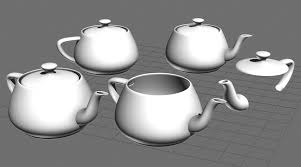 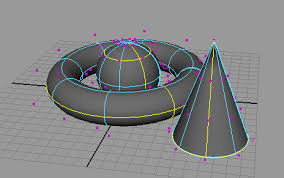 8
Слайд с большой фотографией
У залежності від складності написання літери ця кількість варіюється від 6 до 15
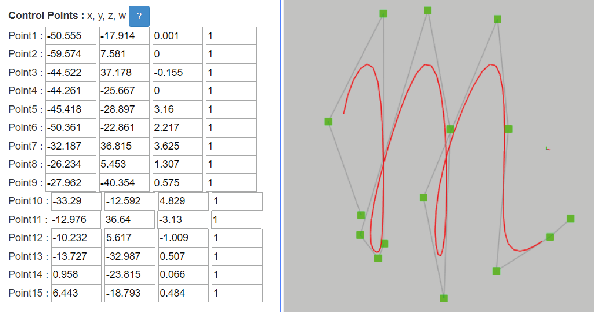 Побудова кожної літери алфавіту базується на певній кількості точок
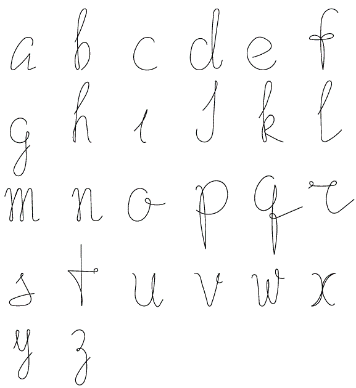 Шрифт, що базується на NURBS
Власний рукописний шрифт
Висновки
Проведене в роботі дослідження показало, що метод створення шрифту за допомогою NURBS є зручним та ефективним для  моделювання літер, які є рукописним письмом. Головною перевагою такого методу створення шрифту є можливість зміни координат, з яких складаються літери.
Література
1. Пономарев В. Сделай сам себе шрифт или новые тенденции шрифтового дизайна. / В. Пономарев. − Журнал «Мир ПК», № 9, 1996.
2. Кисин Б. М. Графическое оформление книги. / Б. М. Кисин. − Л.: Гизлегпром, 1946, 408 с.
3. Барышников Г. М. Шрифты. Разработка и использование. / Г. М. Барышников, А. Ю. Бизяев, В. В. Ефимов и др. – М., Издательство ЭКОМ, 1997.
Дякуюза увагу!
СТВОРЕННЯ ВЛАСНОГО ШРИФТУ ЗА ДОПОМОГОЮ NURBS
Керівник:
 
Кушлик-Дивульська Ольга Іванівна,
кандидат фізико-математичних наук,   доцент
Доповідач:
 
Воловнік Анна Василівна,
НТУУ "КПІ ім. Ігоря Сікорского"
Студентка групи СТ-81